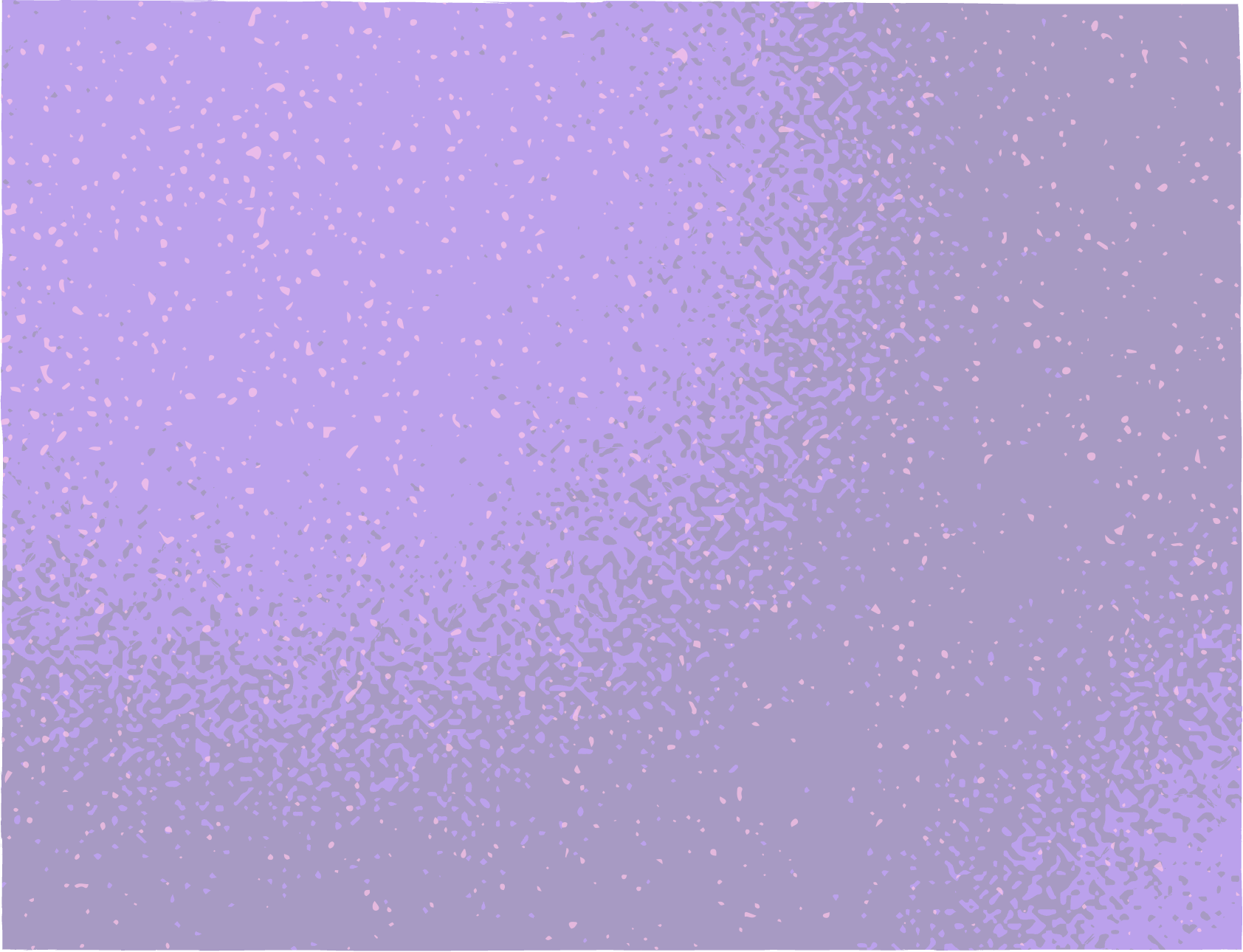 STEP 01
STEP 02
STEP 03
STEP 04
IDEAS
EXECUTION
TARGET
RESULT
Lorem ipsum odor amet, consectetuer adipiscing elit. Natoque fusce varius vel a dolor iaculis sapien. Congue duis metus elit facilisis nisl mollis aptent.
Lorem ipsum odor amet, consectetuer adipiscing elit. Natoque fusce varius vel a dolor iaculis sapien. Congue duis metus elit facilisis nisl mollis aptent.
Lorem ipsum odor amet, consectetuer adipiscing elit. Natoque fusce varius vel a dolor iaculis sapien. Congue duis metus elit facilisis nisl mollis aptent.
Lorem ipsum odor amet, consectetuer adipiscing elit. Natoque fusce varius vel a dolor iaculis sapien. Congue duis metus elit facilisis nisl mollis aptent.
2024
INFOGRAPHIC POSTER
PROJECT WORKFLOW
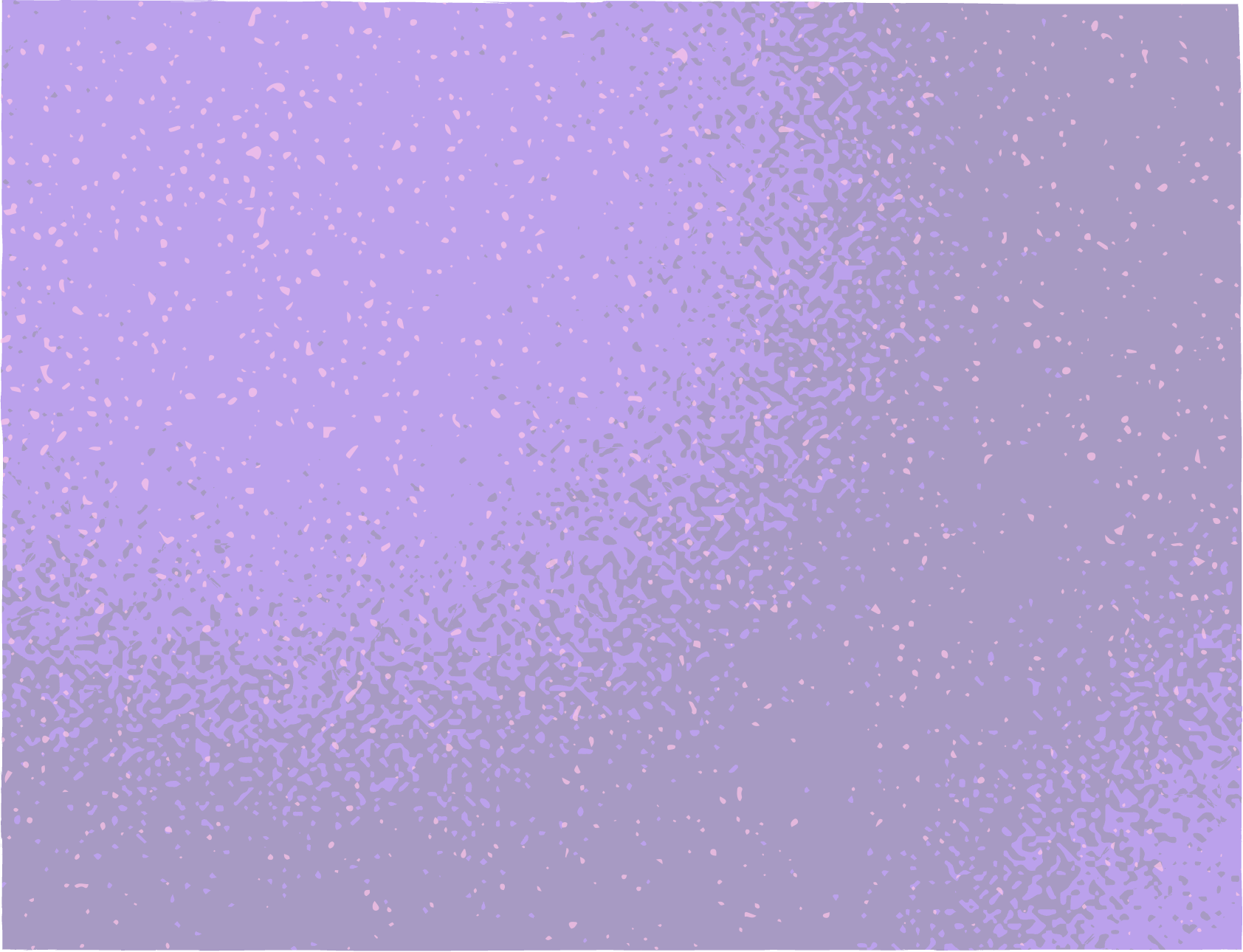 RESOURCE PAGE
Use these design resources in your Canva Presentation.
Fonts
Design Elements
This presentation template
uses the following free fonts:
TITLES:
MONTSERRAT

HEADERS:
MONTSERRAT

BODY COPY:
MONTSERRAT
You can find these fonts online too.
Colors
#8C52FF
#FFA8DC
#DAD4FE
#F3CF93
DON'T FORGET TO DELETE THIS PAGE BEFORE PRESENTING.
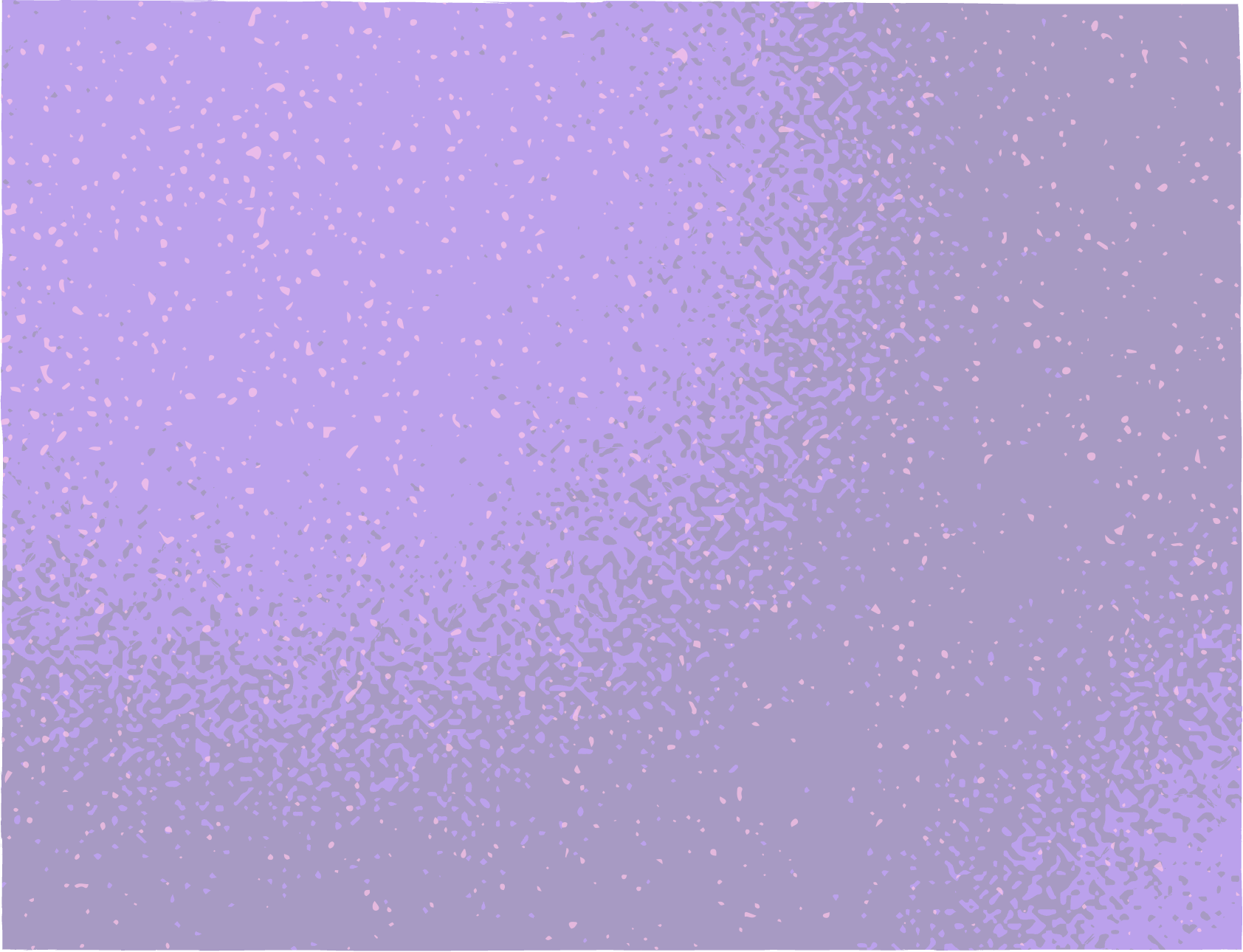 CREDITS
This presentation template is free for everyone to use thanks to the following:
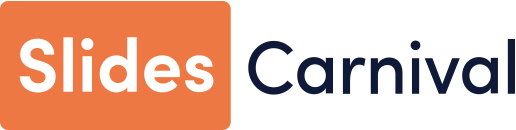 for the presentation template
Pexels, Pixabay
for the photos
Happy designing!